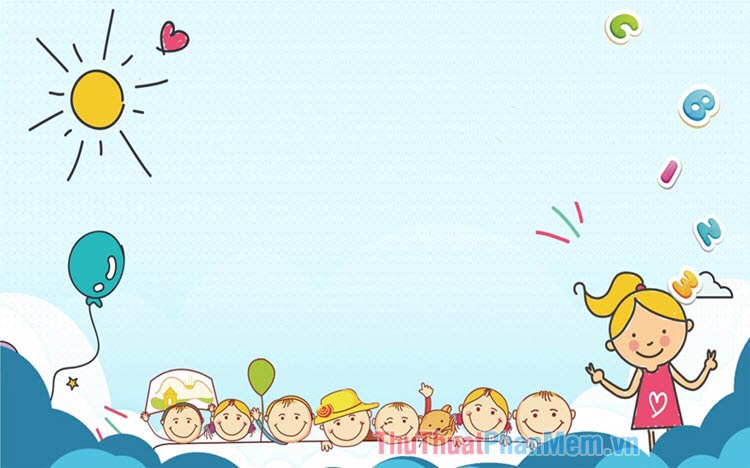 PHÒNG GD & ĐT QUẬN LONG BIÊN
TRƯỜNG MẦM NON PHÚC ĐỒNG
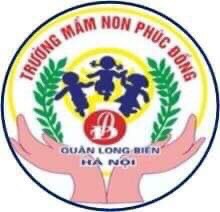 LĨNH VỰC KHÁM PHÁ XÃ HỘI
Đề tài: Khám phá “Hoa sen và hoa hồng”
Lứa tuổi: MGB(3-4 tuổi)
GV: Chu Thị Yến
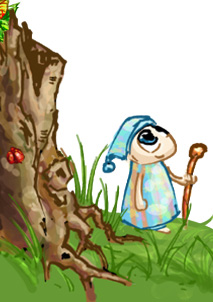 Đố vui
Hoa gì nhung đỏ
Cánh tròn xinh xinh
Gió thổi rung rinh
Hương thơm thơm ngát
Là hoa gì?
h
Hoa hồng
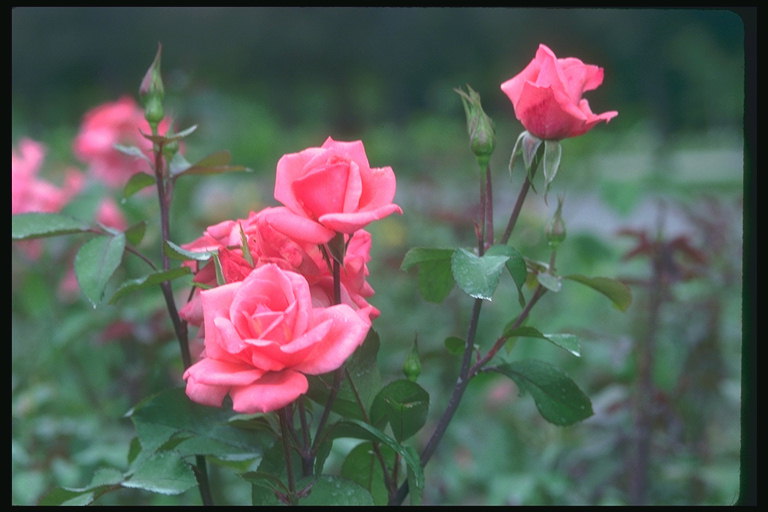 Nụ búp
Nụ nhỏ
Lá
Cánh hoa
Hoa hồng
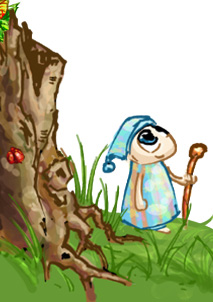 Đố vui
Hoa gì mùi thơm 
Nở giữa mùa hè
Sống trong bùn đất
 Lá xòe che ô?
Hoa Sen
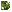 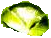 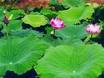 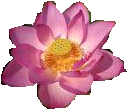 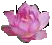 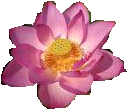 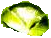 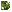 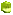 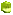 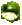 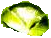 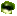 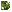 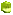 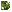 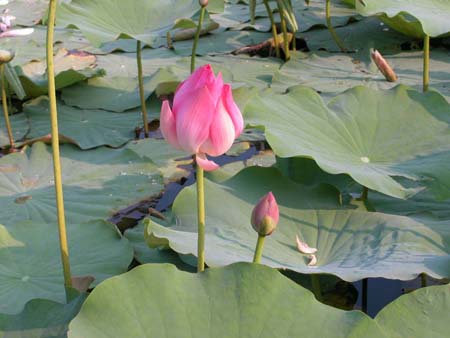 Nụ búp
Cánh hoa
Nụ nhỏ
Lá
Hoa sen
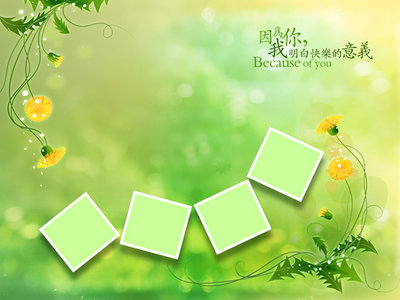 Hát: “Những cánh hoa xinh”
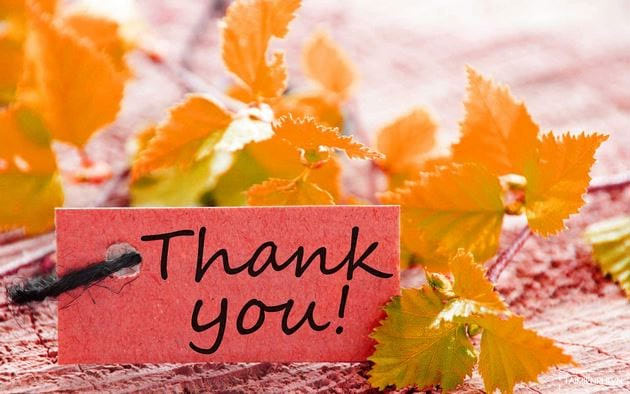